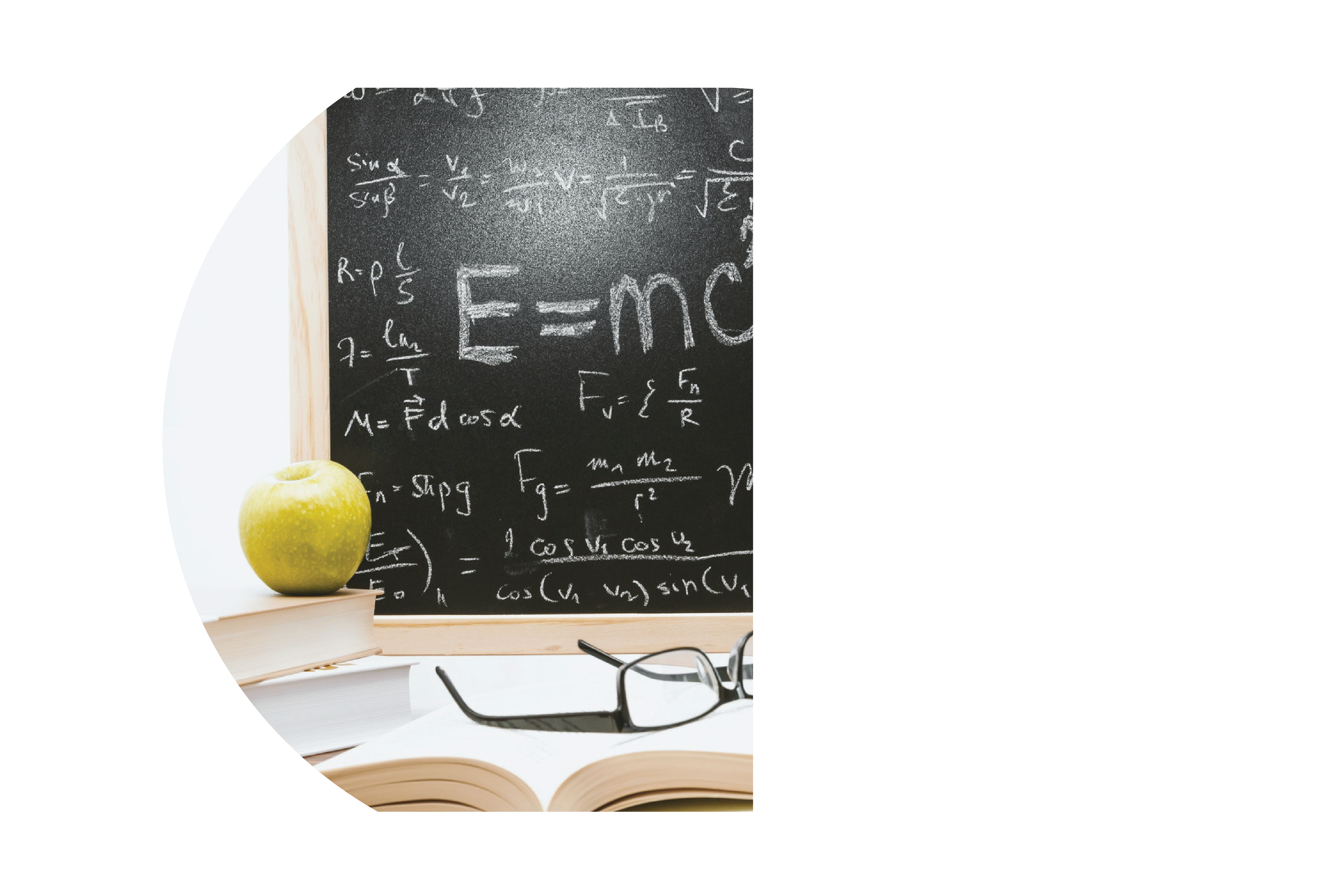 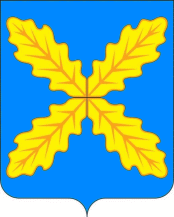 Об основных задачах формирования единого образовательного пространства в системе образования Хохольского муниципального района
Золоторева О.Ю. – руководитель отдела по образованию, молодежной политике и спорту
р.п. Хохольский – 2021 г.
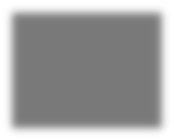 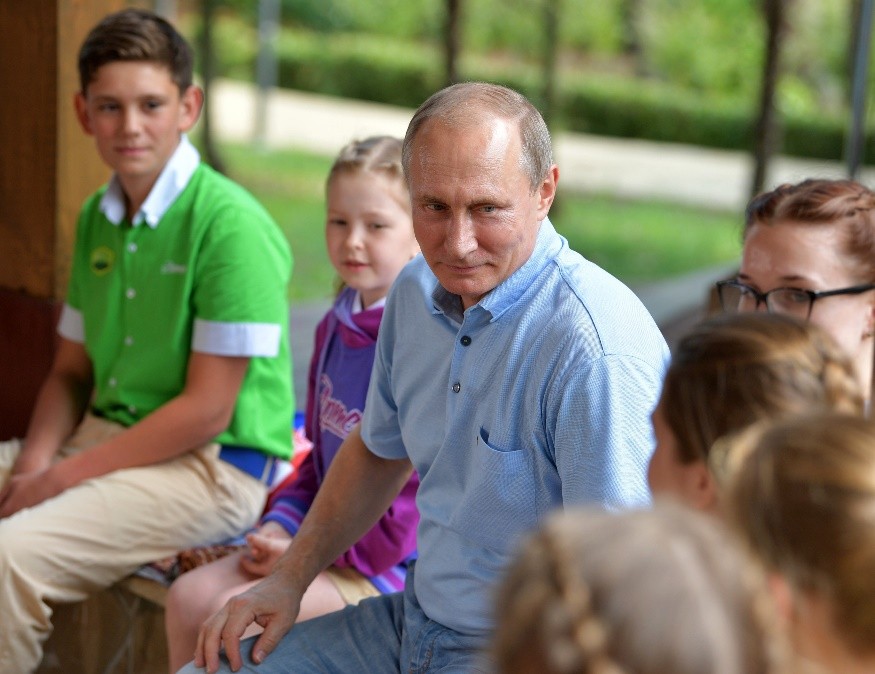 Федеральный закон от 31 июля 2020 г. № 304 ФЗ
«О внесении изменений в Федеральный закон
«Об образовании в Российской Федерации»  по вопросам воспитания обучающихся»
Приказ Минпросвещения РФ № 286  от 31.05.2021 
«Об утверждении федерального государственного образовательного стандарта начального общего образования»
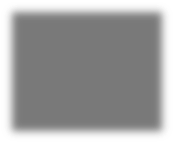 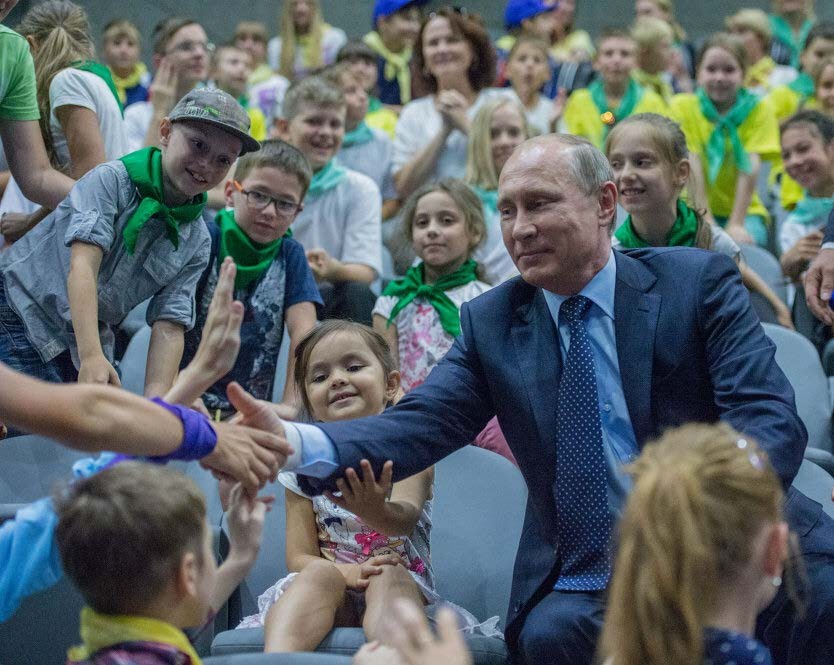 Приказ Минпросвещения РФ № 287 от  31.05.2021 
«Об утверждении федерального государственного образовательного стандарта основного общего образования»
МОДЕРНИЗАЦИЯ СИСТЕМЫ:
ОТ ОТДЕЛЬНЫХ ИНСТИТУЦИЙ
К ЕДИНОЙ ОБРАЗОВАТЕЛЬНОЙ ЭКОСИСТЕМЕ
ЕДИНЫЕ СТАНДАРТЫ
образовательного пространства
ЕДИНЫЕ ПОДХОДЫ
к формированию содержания  образования и воспитания
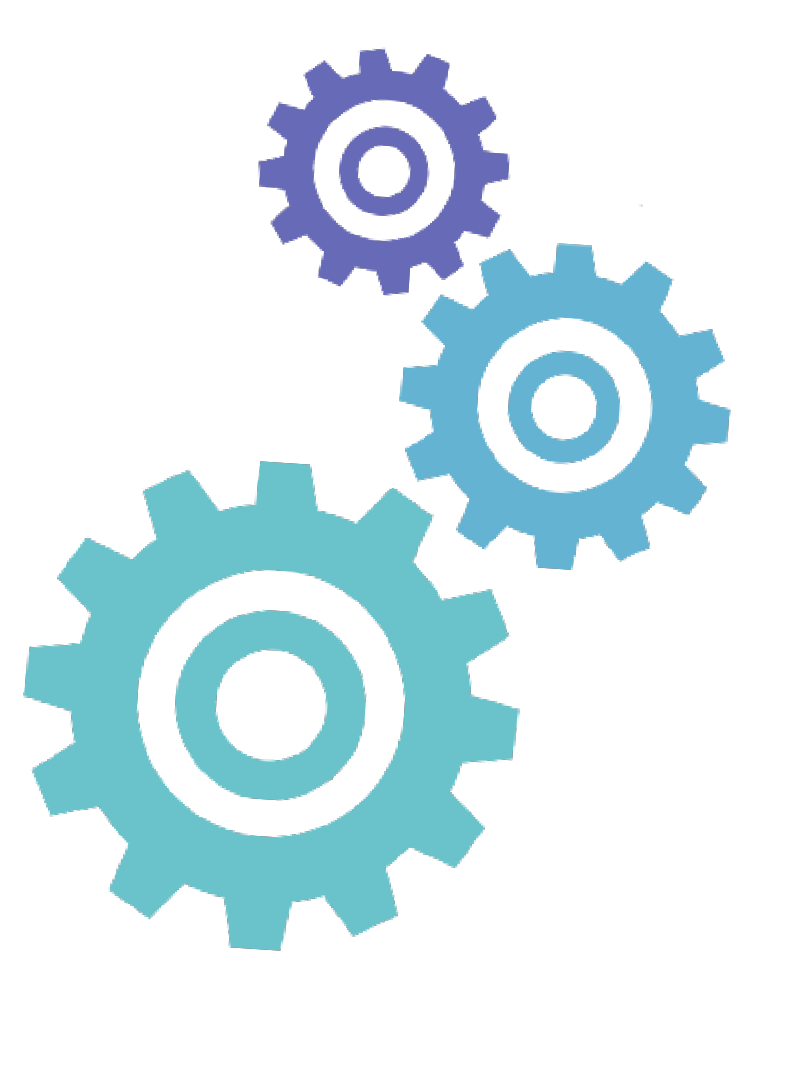 ЕДИНАЯ СИСТЕМА
оценки качества образования
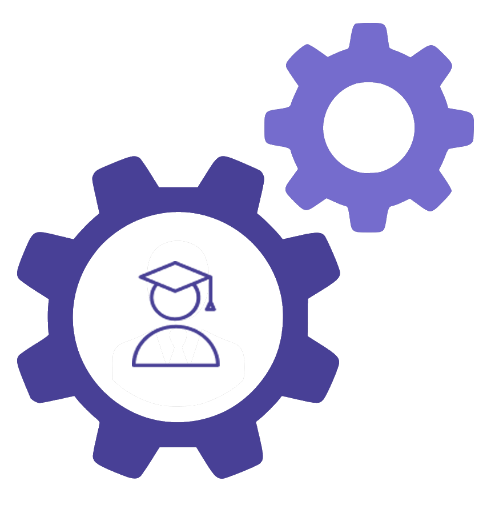 ЕДИНАЯ СИСТЕМА
мониторинга эффективности  образовательных систем
ЭКОСИСТЕМА – СЛЕДУЮЩИЙ  ЭТАП РАЗВИТИЯ
Сеть системы образования муниципалитета
Дошкольные образовательные учреждения
Общеобразовательные учреждения
9 – учреждений
12– юридических лиц
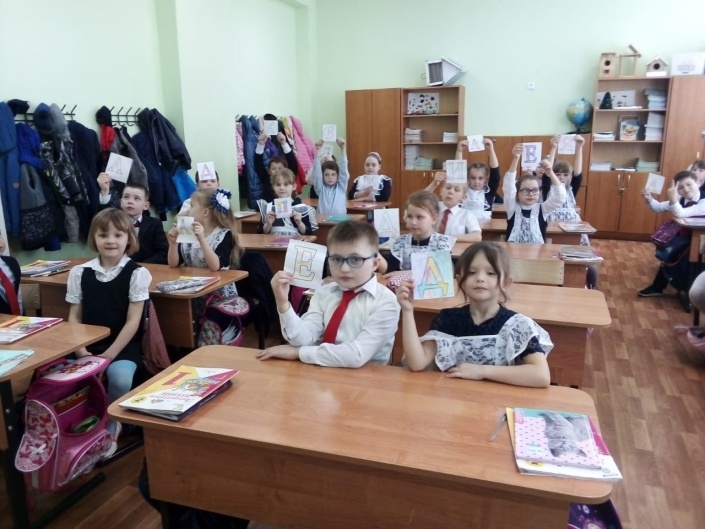 МБДОУ «ЦРР д/с «Теремок»
МБДОУ ЦРР д/с «Родничок»
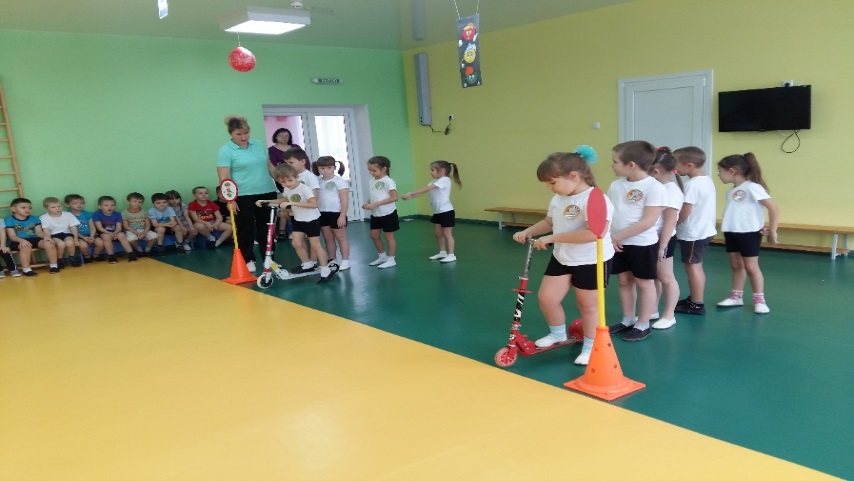 1– филиал
МБДОУ детский сад №1
Учреждения дополнительного образования
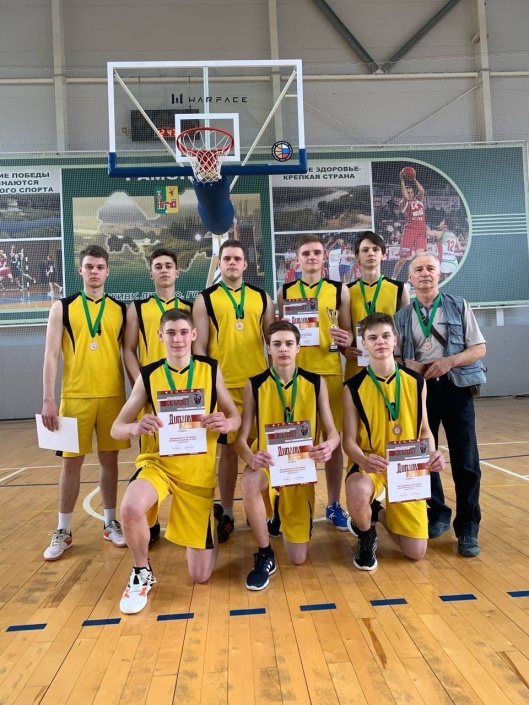 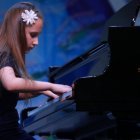 4– учреждения
Контингент и структура сети  как основа  реализации задач в дошкольном учреждении
Средняя наполняемость групп
На 1 пед.работника
Контингент дошкольных образовательных учреждений
Субвенция дошкольного образования 

2018- 35 323 900 руб.

2021 – 49 337 900 руб.
Детские сады с отрицательной динамикой контингента
Средняя заработная плата
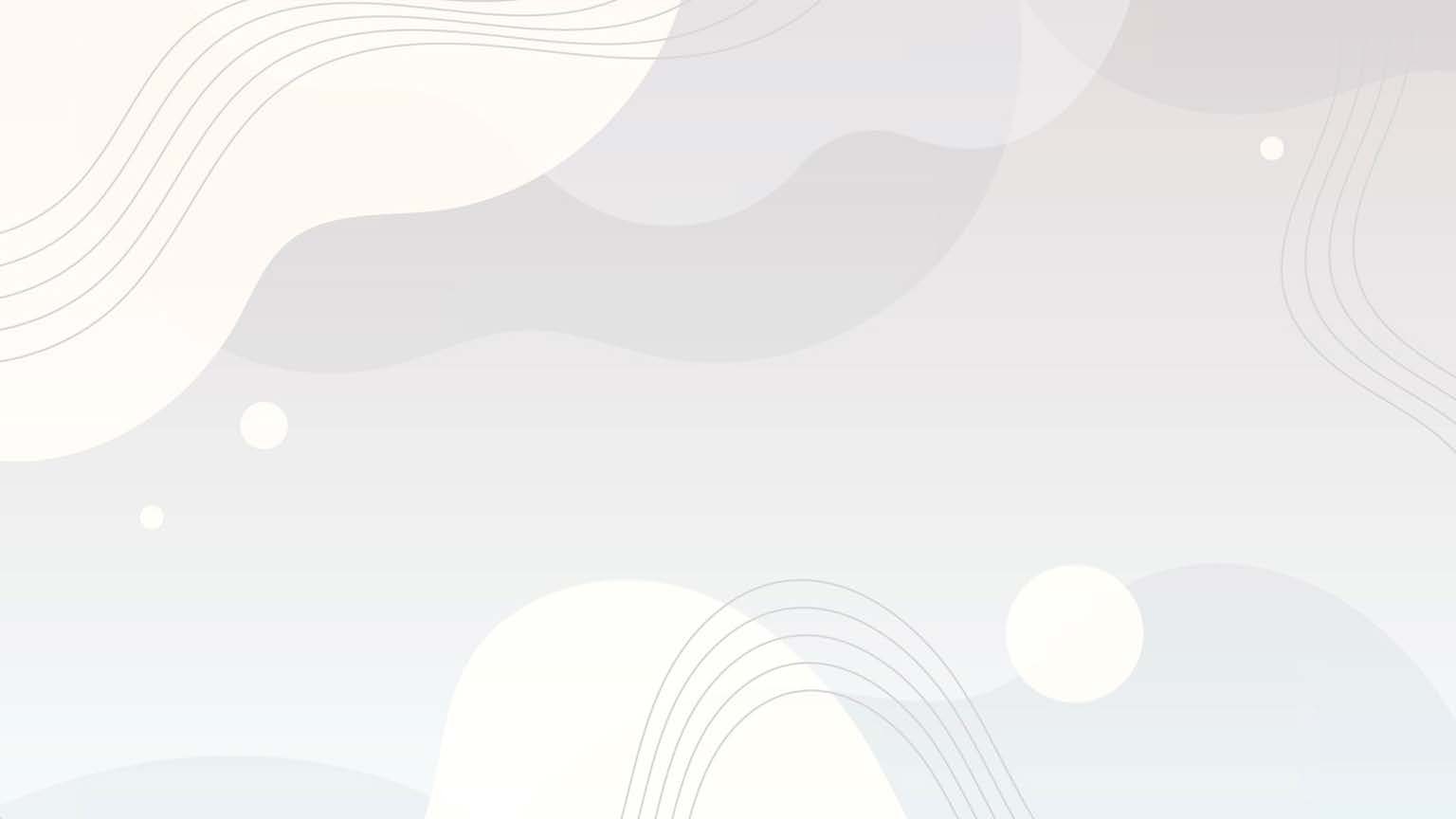 Создание новых мест в системе дошкольного образования
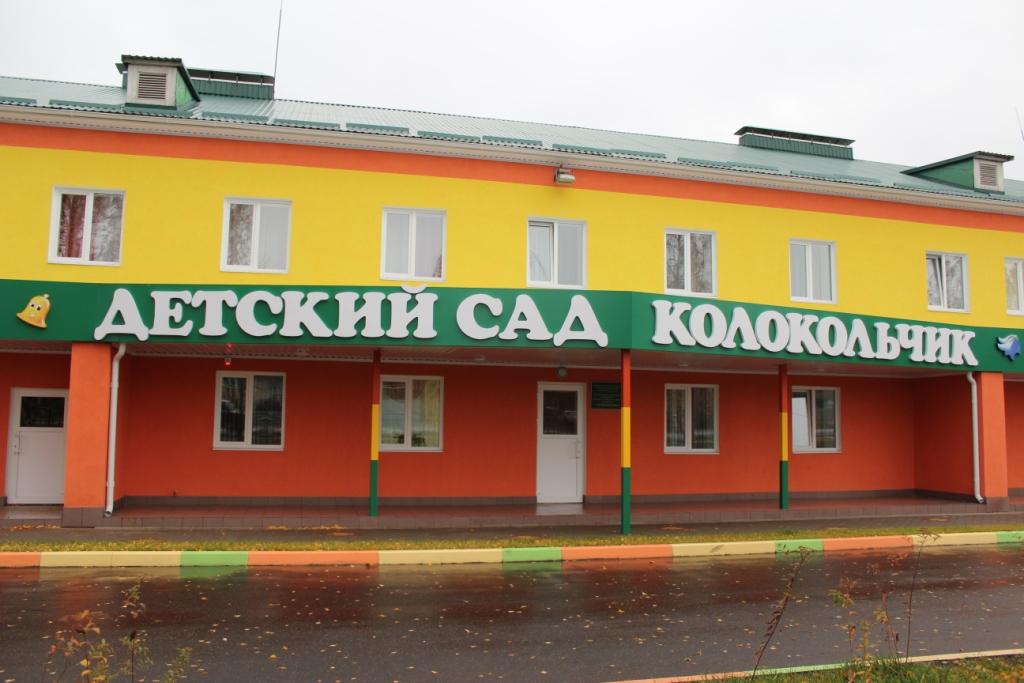 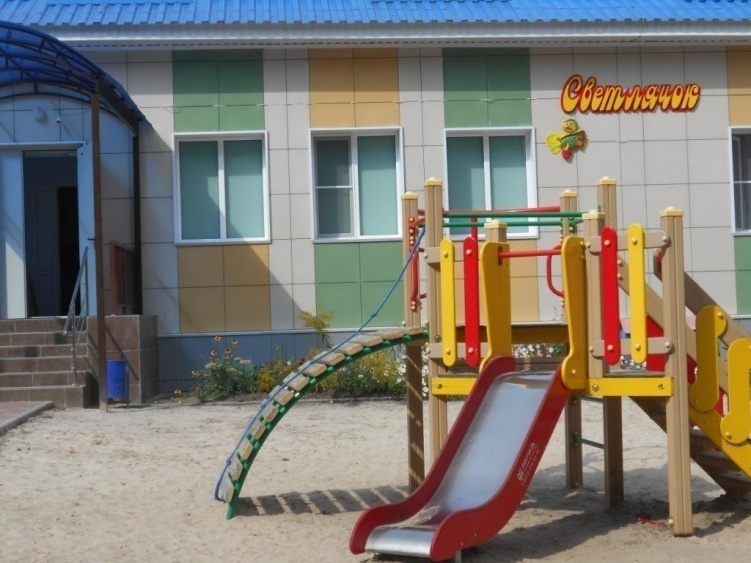 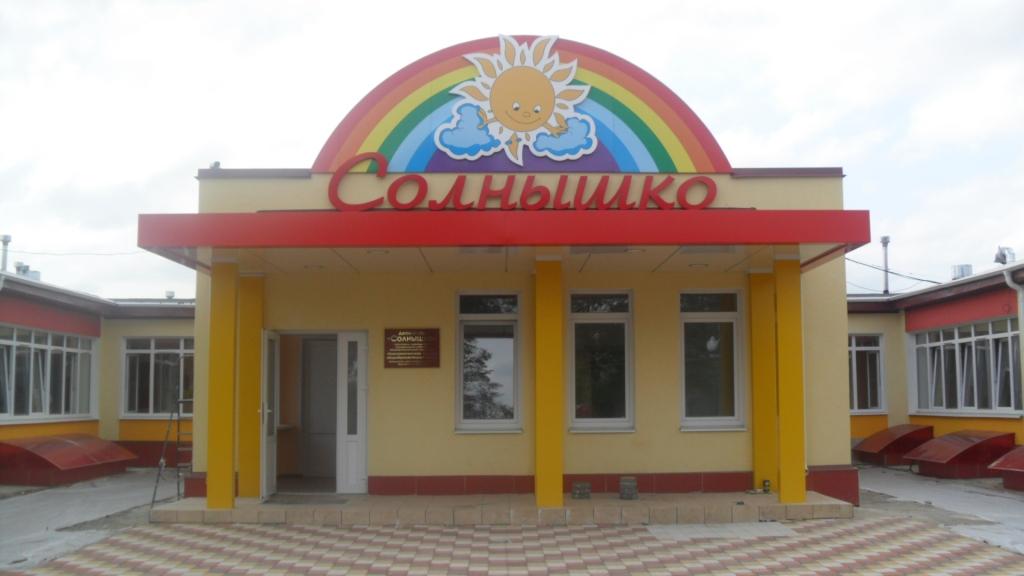 Количество мест в дошкольных учреждениях
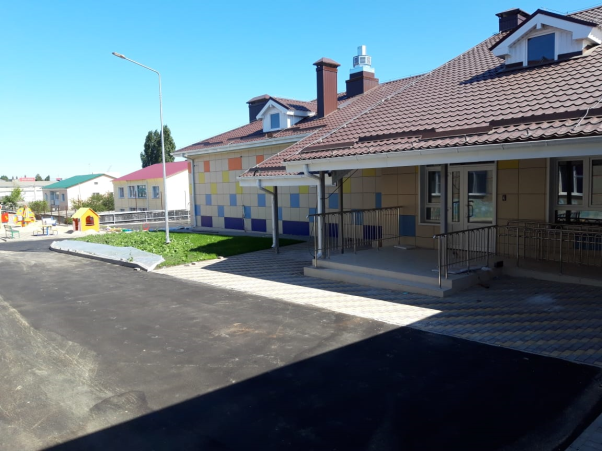 2016 год  -
2021 год   -
от 3-х лет – 856 чел.
От 1,5 – 3 лет 177 чел.
От 3 лет  - 933 чел.
Результативность системы дошкольного образования
Контингент и структура сети  как основа  реализации задач в общем образовании
Контингент общеобразовательных учреждений
Средняя наполняемость  классов
На 1 пед.работника
Средняя заработная плата
Школы с отрицательной динамикой контингента
Субвенция общего образования 

2018 – 149 657 300 рублей            
2021 – 169 881 500 рублей
Центры естественно – научной и технологической направленности «Точка роста»
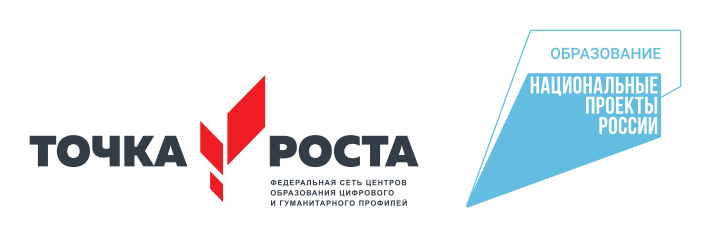 Биология
Информатика и ИКТ
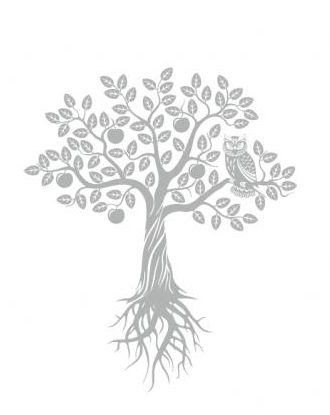 МБОУ «Хохольская СОШ»
МКОУ «Староникольская СОШ»
Физика
Химия
МБОУ «Гремяченская СОШ»
Ремонт 
9232632,49 руб.
Мебель 
3150000,00 руб.
Оборудование  
5890341,00 руб.
«Цифровая образовательная среда»
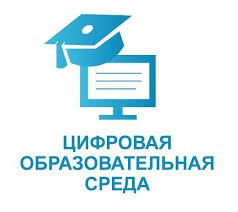 МБОУ «Гремяченская СОШ»
1900171,00 руб. на приобретение компьютерного оборудования
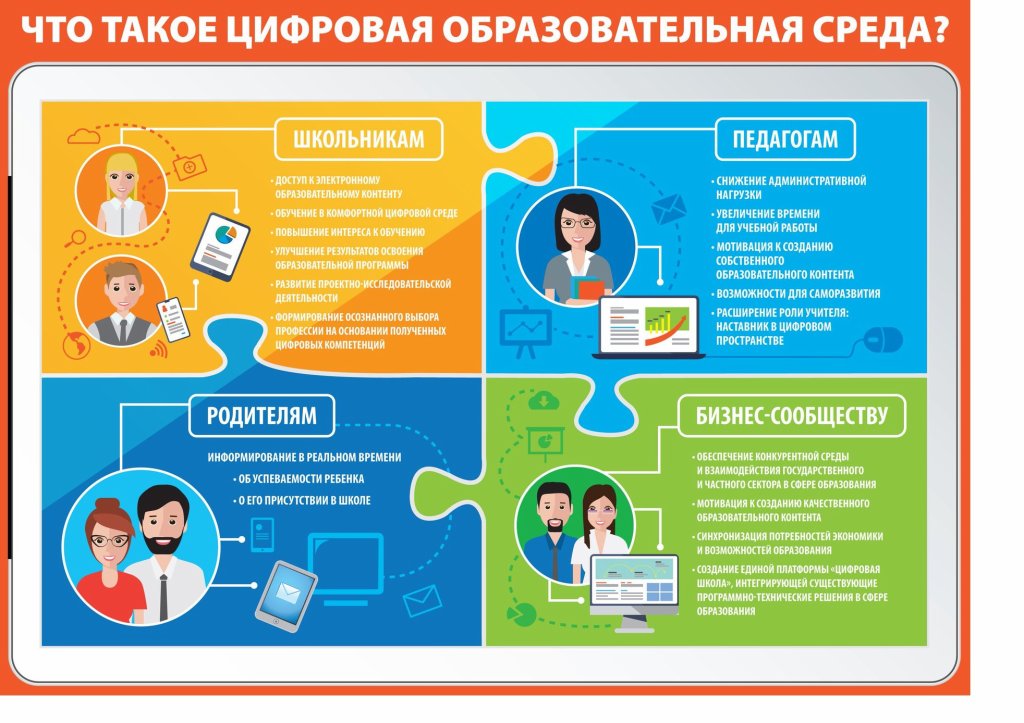 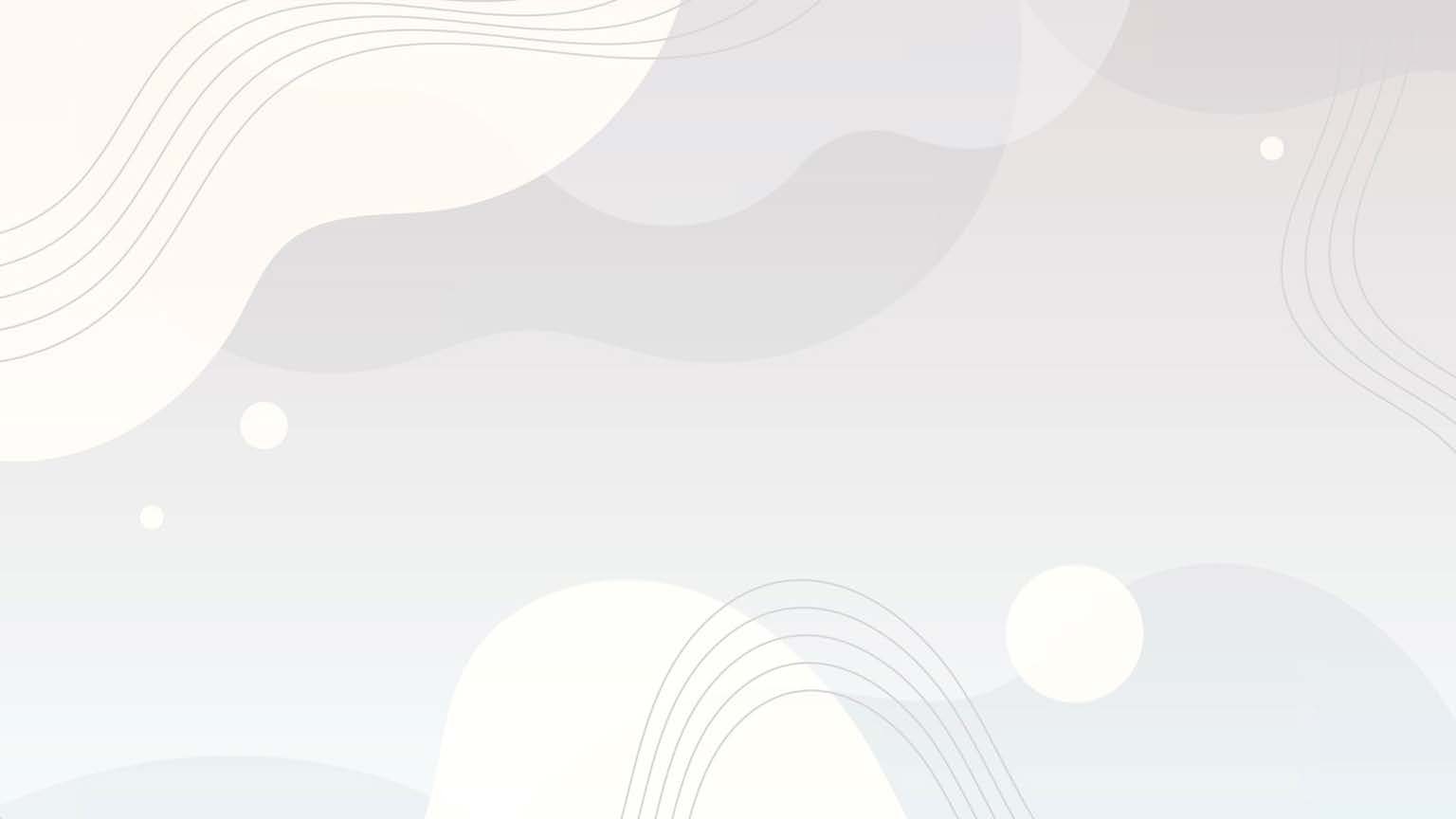 Модернизация инфраструктуры и создание комфортной среды в общеобразовательных учреждениях района
Антитеррористическая защищенность
ГП ВО «Развитие образования» с привлечением внебюджетных средств из расчета 50х50
5320000, 00 руб.
Антикризисный  план в каждом ОУ

 Организационный блок (кто отвечает за планирование и порядок действия при ЧС)
 Методический блок (критерии для оценки эффективности работы)
 Ресурсный блок (материально –технические и кадровые вопросы)
Хохольский лицей
Староникольская СОШ
Орловская  СОШ
100% ОО – квалифицированная физическая охрана  - 3182803,87 руб.
Гремяченская  СОШ
Дом детского творчества
Комфортная и безопасная среда
ремонт и техническое обслуживание котельных  - 1 797 091 руб.
Пожарная безопасность – 581277,3 руб.
Ремонт котельной в МБОУ «Костенская СОШ» -  1 233 349,20 рублей
Профилактика вирусных заболеваний – 2200000 руб.
Оценочные процедуры - PISA
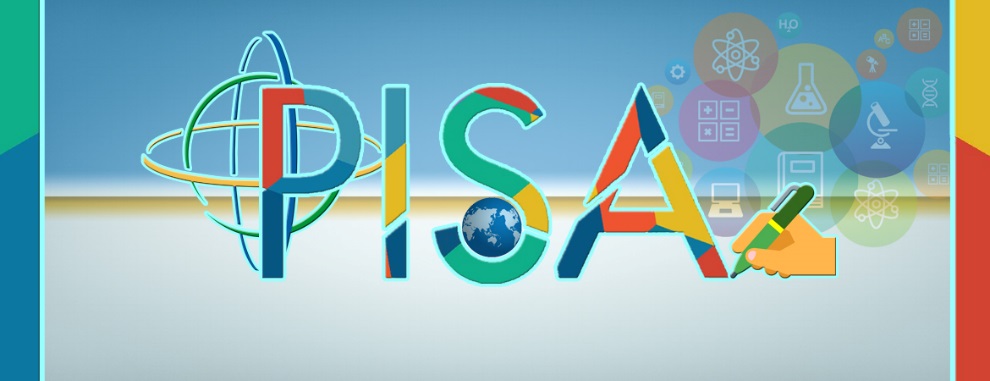 PISA (Programme for International Student Assessment)Международная программа по оценке образовательных достижений учащихся в области читательской, математической и естественнонаучной грамотности
Результаты обучающихся района в 2021 году
Результаты обучающихся по итогам ВПР весенняя сессия
ВПР русский язык
Негативные тенденции:
- высокая доля обучающихся с отметками 2 и 3;
 ухудшение средневзвешенного результата к завершению  основного общего образования
 увеличение числа образовательных организаций с признаками необъективности
Положительные тенденции:
Улучшение результата в сравнении с осенней сессией
 результаты независимого оценивая  сравнимы с итоговым оцениванием
ВПР математика
Результаты обучающихся по итогам МИУД весенняя сессия
МИУД комплексная работа 4 класс
МИУД комплексная работа 5класс
Критерии оценки результата
Результаты обучающихся по итогам МИУД весенняя сессия
МИУД комплексная работа 6 класс
МИУД комплексная работа 7 класс
МИУД комплексная работа 8 класс
Критерии оценки результата
Содержание
Кадры
Инфраструктура
Результаты обучающихся по итогам ОГЭ – 9
Математика
Русский язык
! Увеличение числа обучающихся, не набравших min баллов
! Снижение качества знаний
! Снижение успеваемости
Несформированность
 у обучающихся универсальных учебных действий  (умений)
Результаты обучающихся по итогам ГВЭ – 11 в  2021  году
ГВЭ -11 – для новой категории участников, выпускников 11- х классов, не планирующих поступать в ВУЗы
ЗОНА РИСКА
! вопрос о не освоении образовательной программы среднего общего образования
Результаты обучающихся по итогам ЕГЭ – 11 в  2021   году
Критерии оценки результата
Содержание
Кадры
Инфраструктура
Результаты обучающихся по итогам ЕГЭ – 11 в  2021   году
Русский язык
Математика профиль
История
Обществознание
Биология
Критерии оценки результата
Физика
Результаты обучающихся по итогам ЕГЭ – 11 по русскому языку
98 БАЛЛОВ
2 чел.
Хохольский лицей
96 БАЛЛОВ
Хохольская  СОШ
1 чел.
Результаты обучающихся по итогам ЕГЭ – 11 по математике профильного уровня
88 баллов
1 чел.
Хохольский лицей
84 балла
1 чел.
Новогремяченская СОШ
Результаты обучающихся по итогам ЕГЭ – 11 в  2021   году
Критерии оценки результата
Содержание
Кадры
Инфраструктура
Результаты обучающихся , получивших аттестат особого образца 
и медаль «За особые успехи в учении» по итогам ЕГЭ - 2021
Результаты обучающихся, получивших аттестат особого образца 
и медаль «За особые успехи в учении» по итогам ЕГЭ - 2021
Выявление, поддержка и развитие способностей детей и молодежи
Всероссийская олимпиада школьников
Конкурсы, интеллектуальные соревнования
Профориентационные мероприятия
24 конкурса различного уровня
Открытые уроки «Проектория», 2020г. - 2008 учащихся (78,8%)
Муниципальный этап
 484чел.
«Билет в будущее»
2020 г. – 6 ОУ (237 учащихся)
173 участник
Региональный этап
 20чел.
«Распаковка профессий»
2020 г. – 58 участников
Победитель учащийся  7 класса МБОУ «Хохольский лицей»
35 победителей и призеров
Призеры регионального этапа  - 4 чел. 
1- Орловская СОШ, 
3- Хохольский лицей
12 участников профильных смен («Репное», «Сириус», «Артек»)
Договоры о стратегическом партнерстве с ВУЗами (ВГУИТ, ВГПУ)
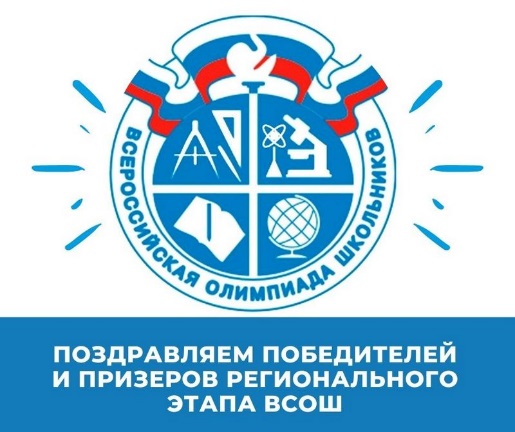 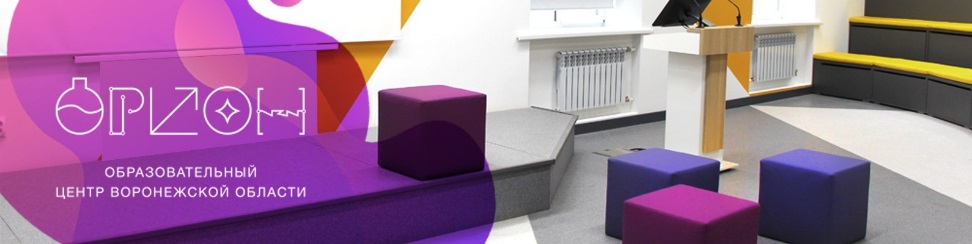 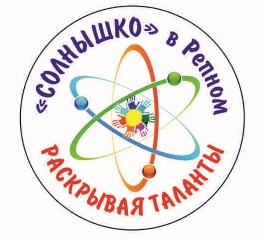 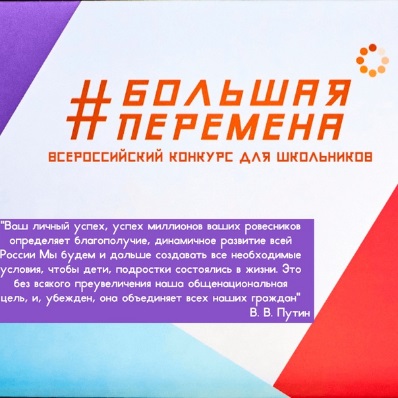 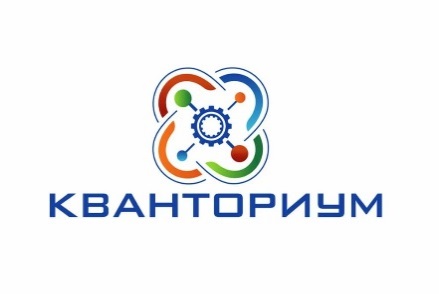 Реестр одарённых детей – 41 обучающийся
Стипендии Главы Хохольского муниципального района вручены 53 обучающимся и 8 педагогам
Дополнительное образование – гарантия успешности ребенка
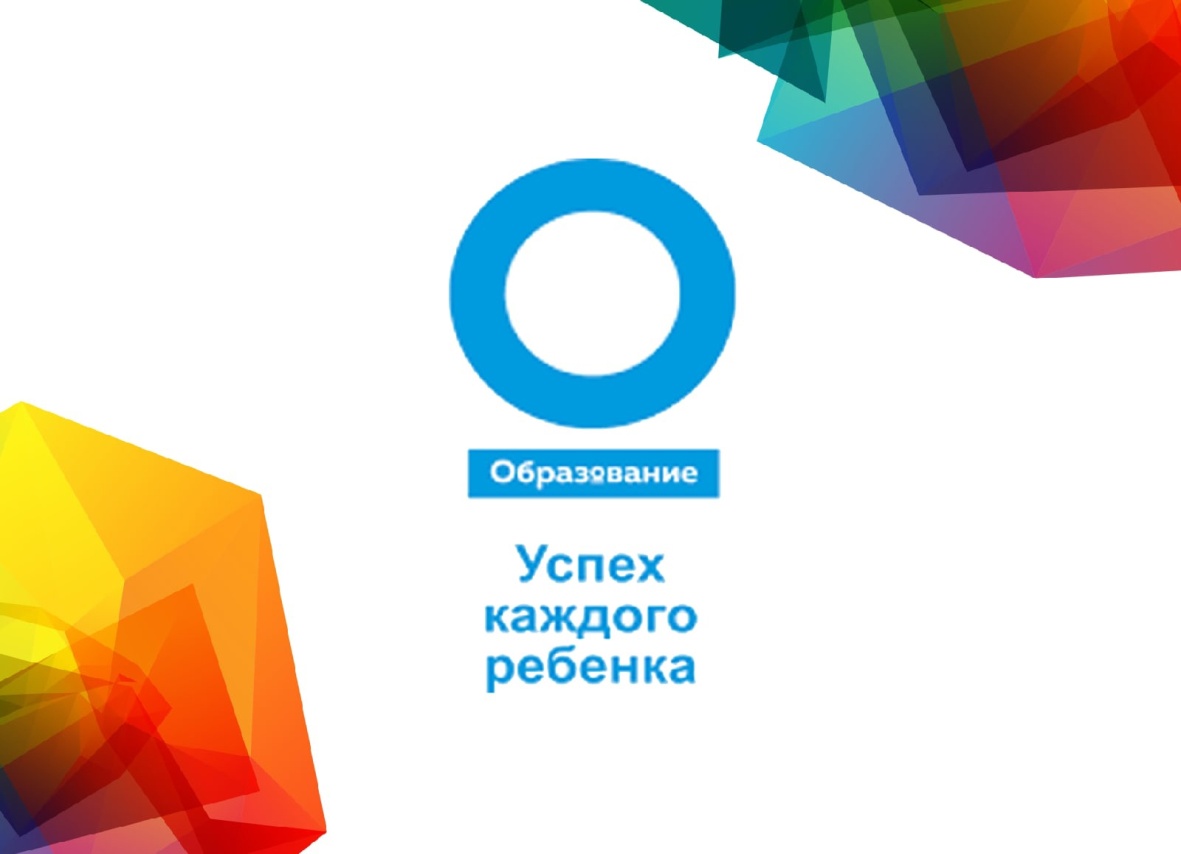 Контингент учреждений дополнительного образования
МБОУ «Хохольский лицей» -  75 доп. мест
МБОУ «Костенская СОШ» – 120 доп. мест 

2233416 руб.
Персонифицированное финансирование дополнительного образования (ПФДО) 
18 ОО зарегистрированы на портале 36.ПФДО
5314 зачисления детей в возрасте от 5 до 18 лет 
выдано 2881 сертификат
Средняя заработная плата педагогов дополнительного образования
36.ПФДО,
Охват дополнительны образованием
детей в возрасте от 5 до 18 лет
Соотношение  направленностей программ
2015 год – 68%
2021 год -90 %
Создание условий для физического развития
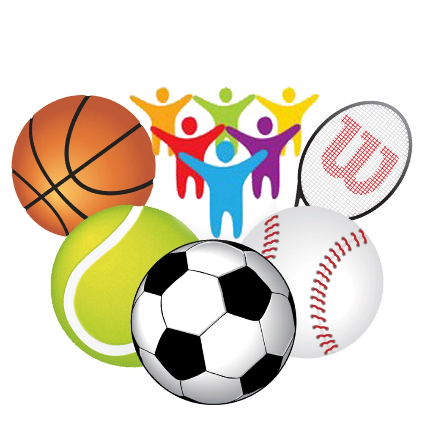 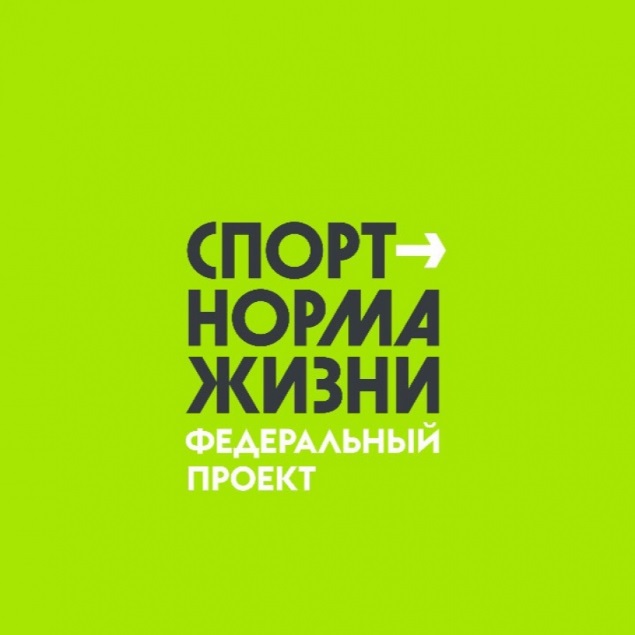 8 школьных спортивных клубов
Устройство  спортивной площадки для сдачи нормативов ВФСК «ГТО» в с. Петино
818 обучающихся
4 155 437,00 руб.
Внесены в Федеральный реестр
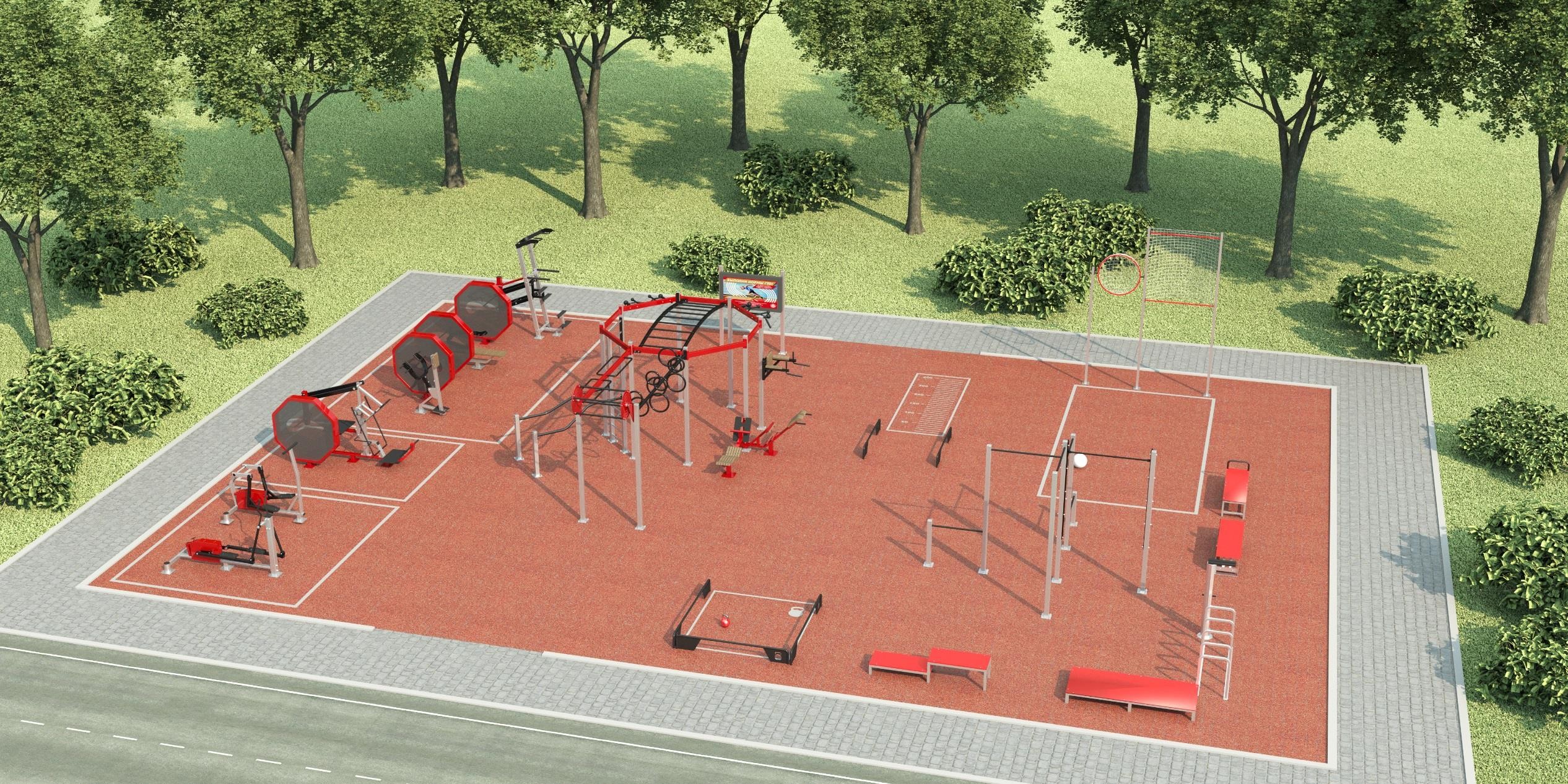 ЗАДАЧА 2021 года – создание ШСК в Хохольском лицее и Костенской СОШ
Кадры общеобразовательных учреждений района
Средний возраст 
педработников
Доля педработников
 младше 35 лет
Доля педработников
 старше 60 лет
В перспективе 2-3 лет в ряде общеобразовательных организаций наступит тотальный кадровый голод
Проблемы:
отсутствие узкопрофильных специалистов;
непрофильная педагогическая нагрузка;
увеличение общей педагогической нагрузки
Задачи системы:
разработка муниципальных программ по привлечению кадров;
активное создание сетевых кластеров по реализации ООП
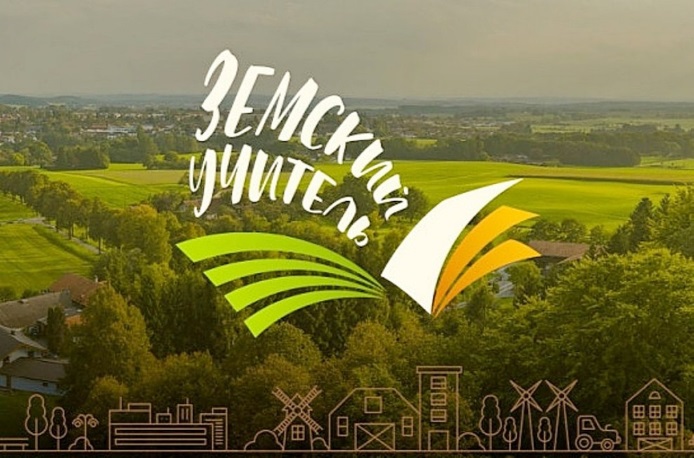 1 педагог МКОУ «Староникольская СОШ»
Результаты
 мониторинга КПК педагогических работников Хохольского района
в 2019- 2021г.г(1-е полугодие)
Победители конкурса на получение денежного поощрения лучшими учителями Воронежской области в 2021 году
МБОУ «Орловская СОШ» – Четверикова Г.В.
МКОУ «Староникольская СОШ» – Панкратова И.Н.
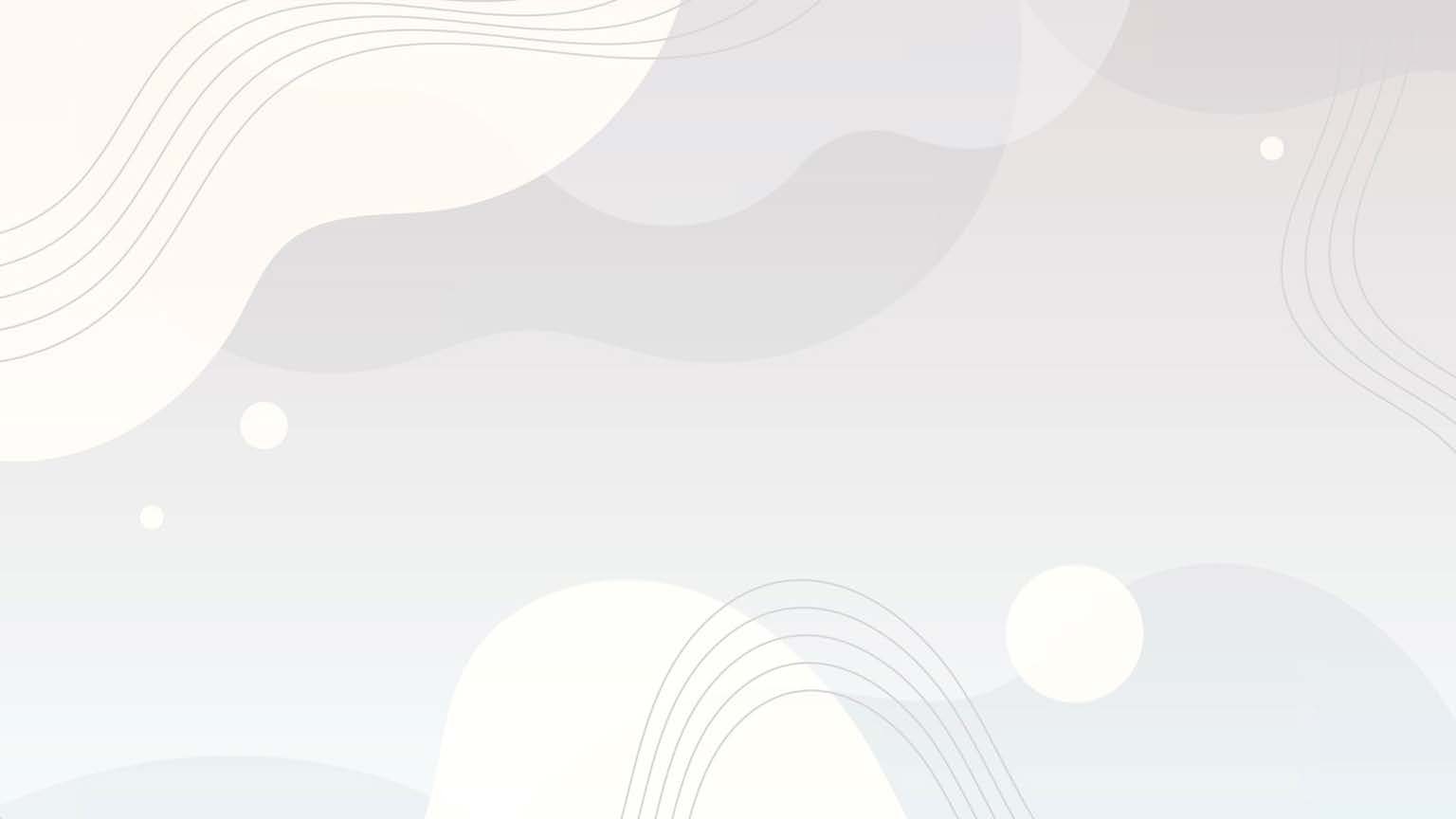 Диагностика методических и предметных компетенций
! Высокий показатель сформированности предметных компетенций выявлен у учителей химии(100%), у 75% учителей русского языка и литературы, начальных классов 


! Низкий уровень сформированности   и методических и предметных компетенций у 25% учителей начальных классов, русского языка и литературы, географии, биологии
Английский язык
Биология
География
История  и обществознание
 Математика
Русский язык
 Физика
Химия
Физическая культура
МКОУ «Староникольская СОШ»
25 педагогов
МКОУ «Устьевская  СОШ»
МКОУ «Яблоченская  СОШ»
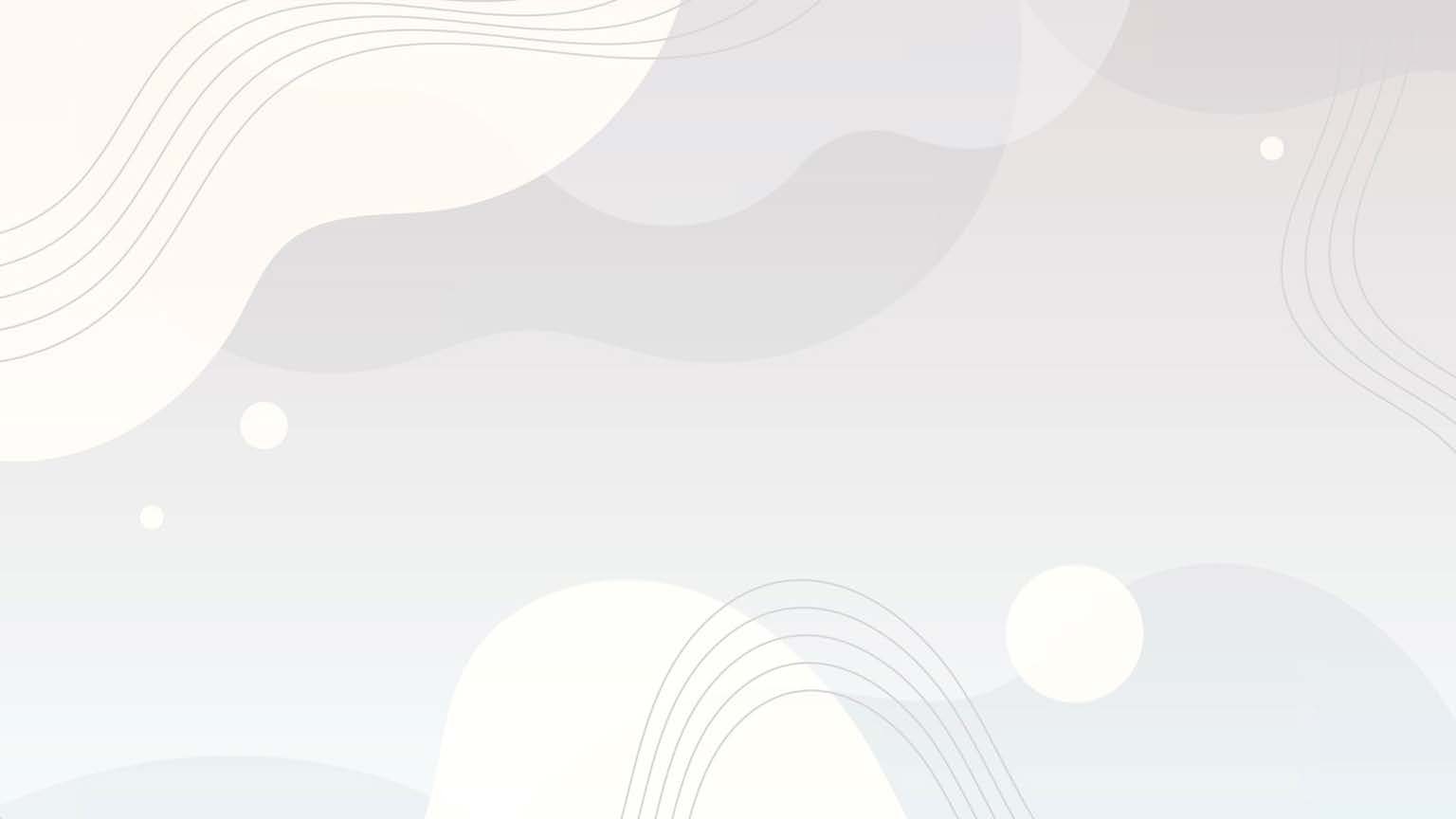 Диагностика управленческих компетенций ШНОР 500+
4 направления
«Управление образовательной деятельностью ОО»
«Управление развитием ОО»
«Администрирование деятельности ОО»
- «Управление взаимодействием ОО с участниками 
отношений в сфере образования и социальными партнерами».
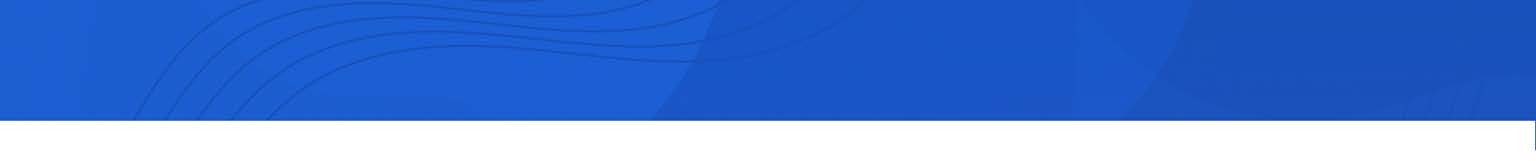 МОДЕРНИЗАЦИЯ СОДЕРЖАНИЯ И ТЕХНОЛОГИЙ ВОСПИТАНИЯ
Цель: создание единой региональной модели системы воспитания, соответствующей требованиям ФГОС
До 1 сентября 2021 года
Структура плана ВР (на основе примерного)
Безопасность
1. Разработать РПВ и разместить на сайте ОО
Системность
Инвариант
Вариатив
Психологический  комфорт
2.  Внести изменения в основные образовательные программы  с учетом РПВ
Фед. компонент
Рег.компонент
Мун. компонент
Компонент ОО
с учетом  Особенностей  и традиций
Нешаблонность
Детско-взрослая  общность
3. Разработать  план ВР и разместить на сайте ОО
Поддержка  инициативы
Социально  значимые  отношения
МОДЕРНИЗАЦИЯ СОДЕРЖАНИЯ И ТЕХНОЛОГИЙ ВОСПИТАНИЯ
Целесообразность
Ожидаемые эффекты
Создана система наставничества при участии молодых, успешных взрослых
Действует система выявления и поддержки  детей с лидерскими способностями
Включенность детей  в процесс создания новых проектов
Развитие добровольчества и патриотизма
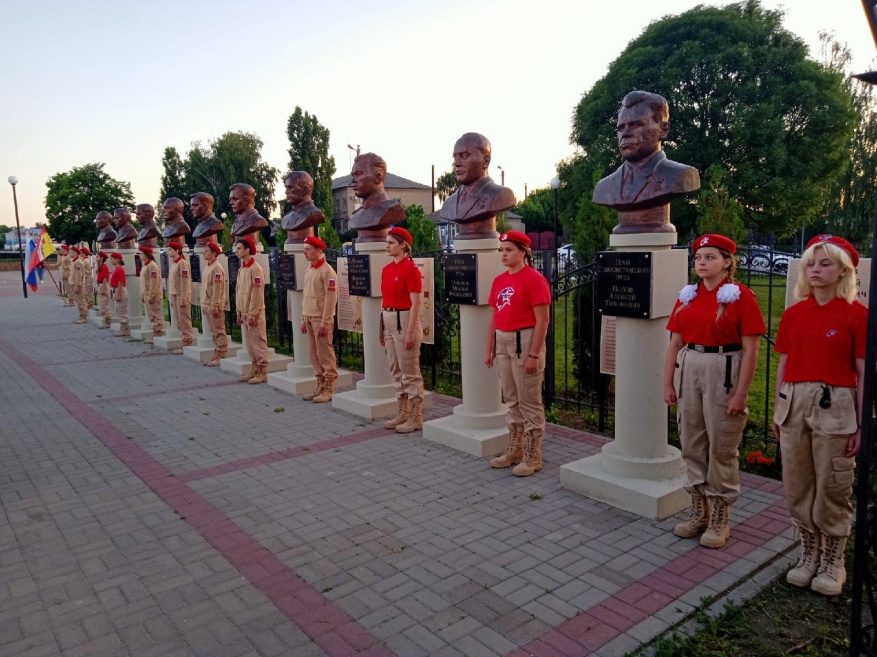 255 школьников вступили в ряды отрядов «Юнармейцев»
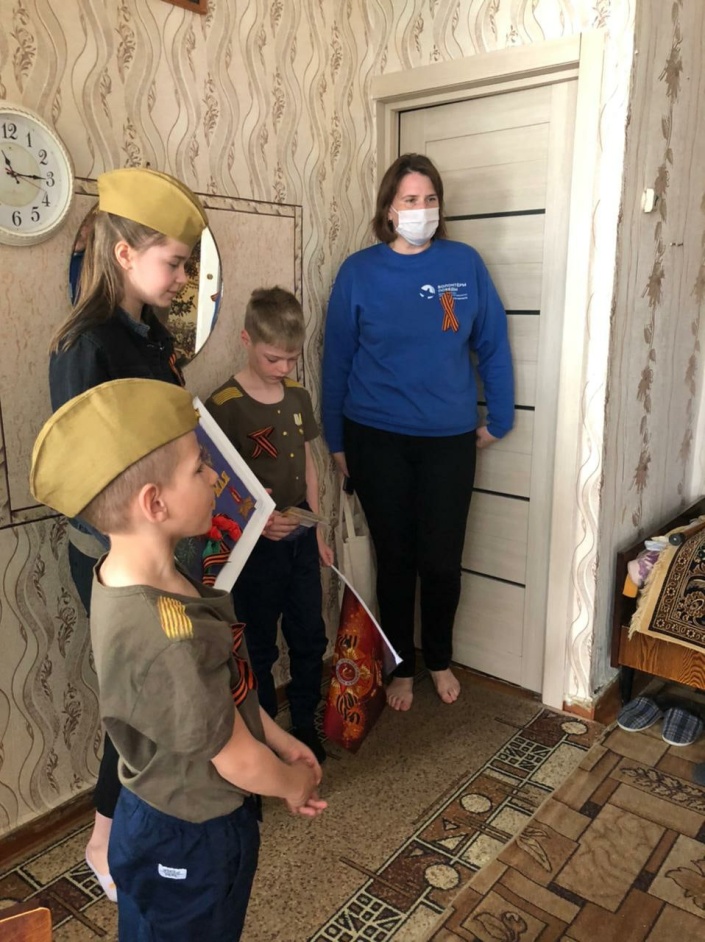 248 школьников старше 14 лет участвуют в волонтерском движении
Муниципальная система оценки качества образования (МСОКО)
Задачи
Механизмы управления качеством образования
Система оценки качества подготовки обучающихся
Система работы со школами с низкими результатами обучения и/или школами, функционирующих в неблагоприятных социальных условиях
Выстраивание механизма управления качеством образования
Система выявления, поддержки  и развития  способностей и талантов у детей и молодёжи
Анализ оценочных процедур
Система работы по самоопределению и профессиональной  ориентации обучающихся
Механизмы управления качеством образовательной деятельности
Интерпретация полученных результатов на всех уровнях  образования
Система мониторинга эффективности  руководителей образовательных организаций
Система  обеспечения  профессионального  развития  педагогических работников
Система  организации  воспитания обучающихся
Система  мониторинга  качества дошкольного образования
Спасибо за внимание!
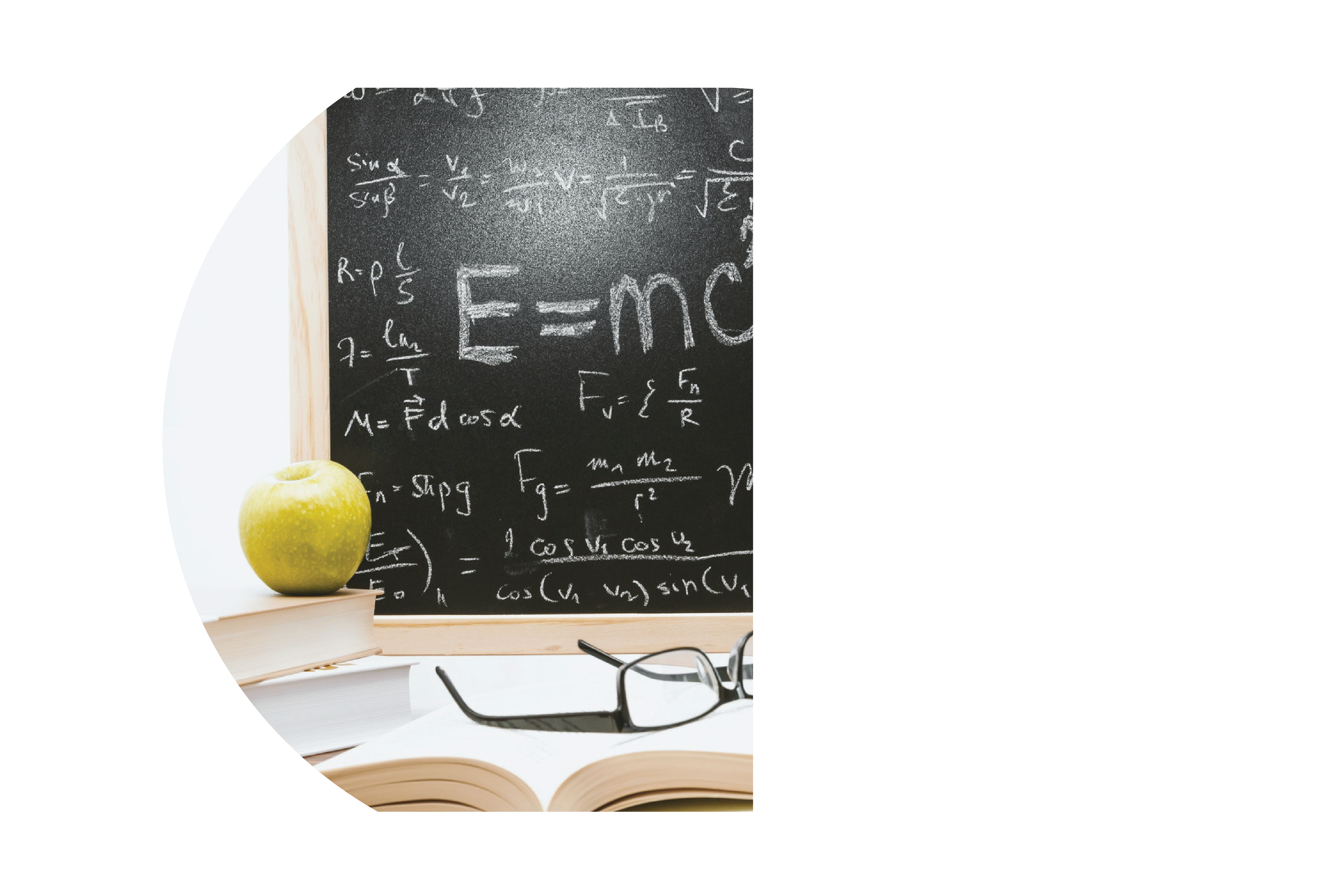 АВГУСТОВСКОЕ СОВЕЩАНИЕ 
2021